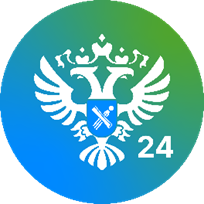 Управление Федеральной службы государственной регистрации, кадастра 
и картографии 
по Красноярскому краю
КОПЛЕКСНЫЕ КАДАСТРОВЫЕ РАБОТЫ (ККР)

Что это такое? В чем польза? Почему надо участвовать?
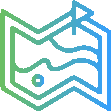 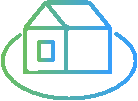 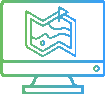 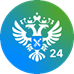 Комплексные кадастровые работы
Что это такое?
Это кадастровые работы, которые выполняются ОДНОВРЕМЕННО в отношении ВСЕХ расположенных на территории одного кадастрового квартала или территориях нескольких смежных кадастровых кварталов объектов недвижимости:
земельных участков без границ;
земельных участков, которые предстоит образовать;
зданий, сооружений, объектов незавершенного строительства, сведения о которых содержатся в ЕГРН.
земельные участки, в местоположении которых имеются реестровые ошибки
(Федеральный закон от 24.07.2007 № 221-ФЗ 
«О кадастровой деятельности»)
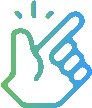 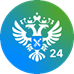 Комплексные кадастровые работы
Что это такое?
ККР могут быть выполнены за счет бюджетных средств, т.е. БЕСПЛАТНО для собственников объектов недвижимости.

ККР выполняются только ОДИН раз для одной территории.

Согласование границ осуществляется в согласительной комиссии, где коллегиально возможно решить спорные вопросы.
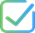 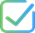 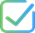 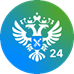 Комплексные кадастровые работы
В чем польза?
В результате выполнения ККР:
образуются земельные участки; 

уточняются границы земельных участков и местоположение объектов капитального строительства на земельных участках;

исправляются реестровые ошибки в сведениях ЕГРН о местоположении объектов недвижимости;

вносятся актуальные сведения о правообладателях;

приводятся в соответствие адреса объектов недвижимости;

исключаются дублирующие сведения.
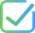 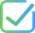 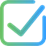 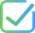 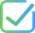 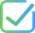 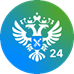 Комплексные кадастровые работы
Чем это полезно конкретно Вам?
Не нужно платить за кадастровые работы.
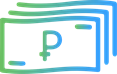 Не нужно тратить свое время на поиск кадастрового инженера.
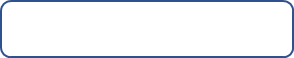 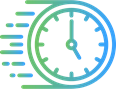 Сведения о Вашем объекте недвижимости достоверны.
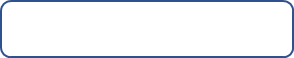 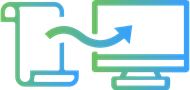 Ваш объект получает рыночную привлекательность.
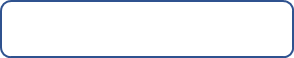 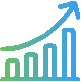 Снижается вероятность земельных споров с соседями.
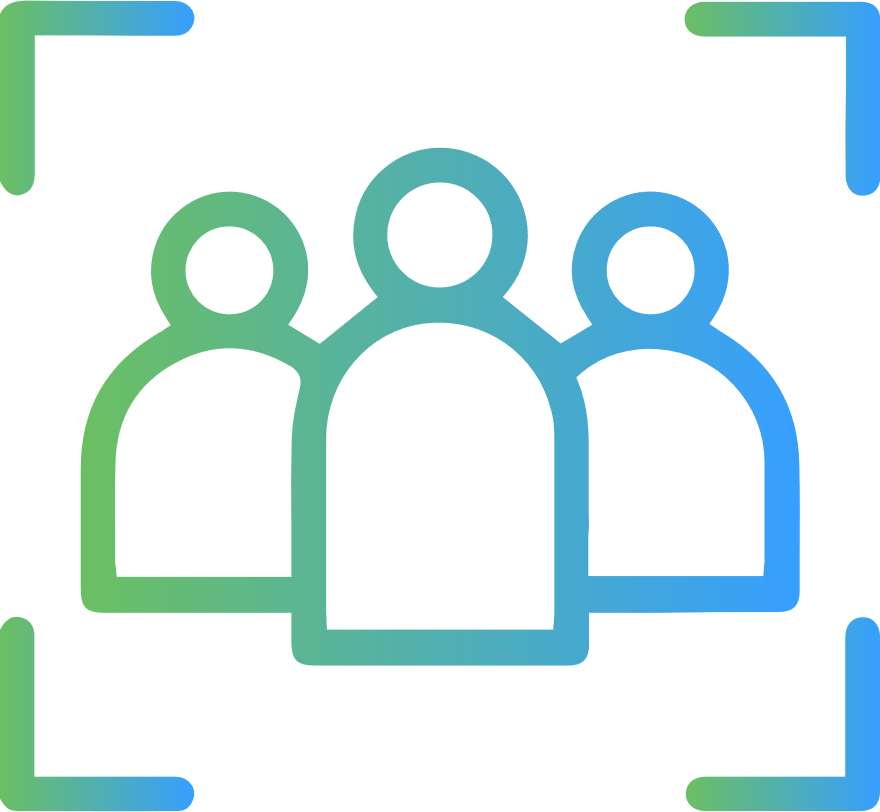 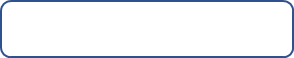 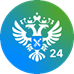 Комплексные кадастровые работы
ВАЖНО!
Если реальная площадь Вашего земельного участка меньше, чем площадь, указанная в ЕГРН, на 10 % и более, сведения о реальной площади будут внесены в ЕГРН ТОЛЬКО при наличии Вашего согласия.

Если согласия не будет, Вы НЕ СМОЖЕТЕ участвовать в ККР, уточненные сведения о Вашем объекте в ЕГРН  внесены НЕ БУДУТ.

ВАШЕ СОГЛАСИЕ НЕОБХОДИМО!
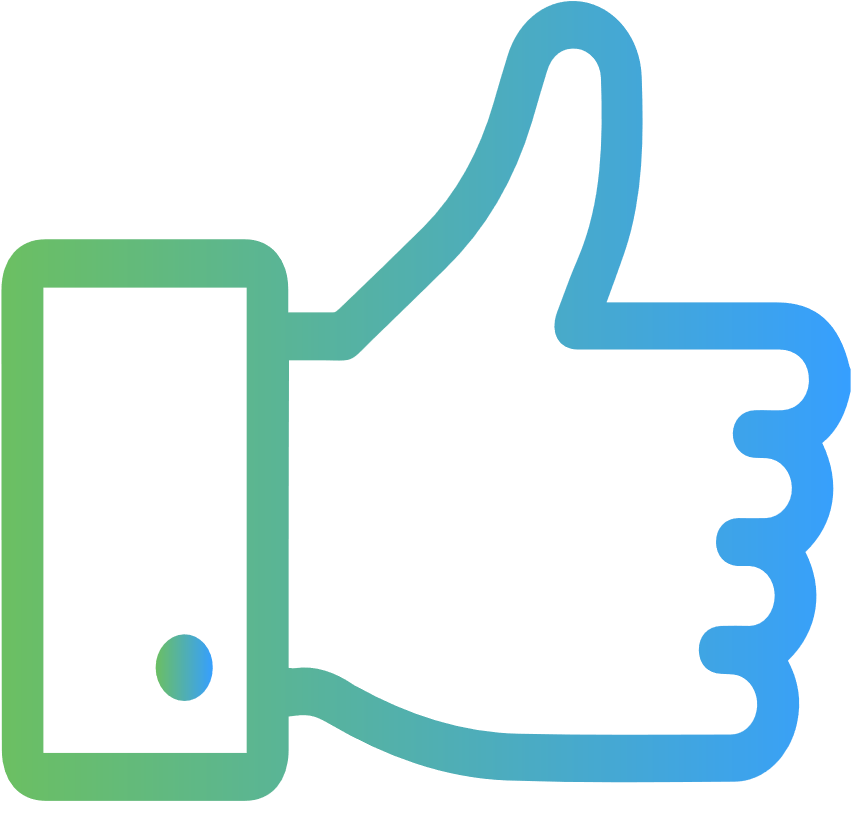 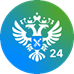 Комплексные кадастровые работы
Какие последствия отказа от согласия на уменьшение площади?
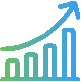 Размер земельного налога выше, чем мог бы быть
Недостоверные сведения о площади  и границах земельного участка в ЕГРН
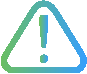 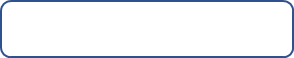 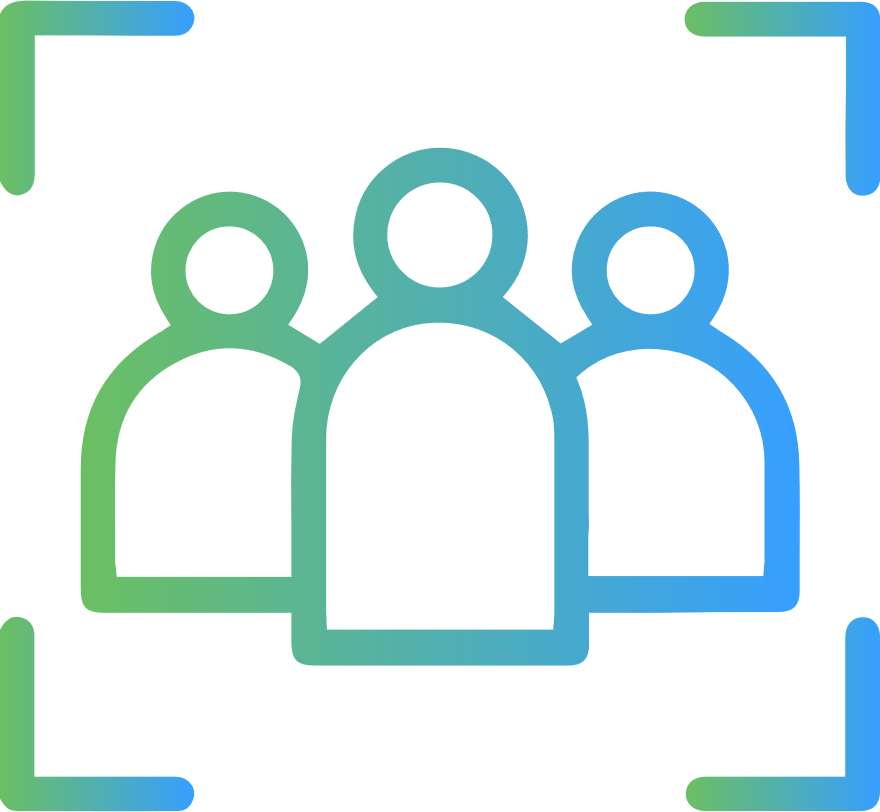 Высоки риски земельных споров с соседями
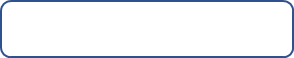 Если в будущем необходимо уточнить площадь и границы (например, для продажи), кадастровые работы нужно оплатить, но при этом реальная площадь будет определена в тех же размерах, что и при ККР!
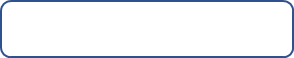 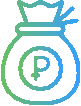 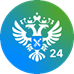 Комплексные кадастровые работы
Какие еще могут быть риски при отказе от ККР?
На рассмотрении в Государственной Думе РФ находится ЗАКОНОПРОЕКТ, который предполагает:

ЗАПРЕТ с 01.03.2025 совершения сделок с земельными участками и расположенными на них объектами недвижимости, если  в ЕГРН нет сведений о границах земельных участков;

ЗАПРЕТ с 01.03.2025 на внесение в ЕГРН сведений о ранее учтенных земельных участках без границ.
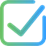 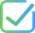 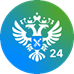 Комплексные кадастровые работы
ВЫВОДЫ
ККР – это простой, удобный, а самое главное, бесплатный способ провести кадастровые работы в отношении Ваших объектов недвижимости.

Все сведения, внесенные по результатам ККР в ЕГРН, являются достоверными, актуальными и отражают реальную ситуацию.

Отказ от участия в ККР в связи с уменьшением площади Вашего земельного участка влечет земельные споры, налоговые переплаты и не устраняет проблемы с недостоверными сведениями о Ваших объектах.
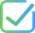 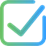 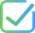